PETS 2015
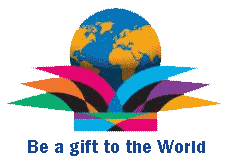 Your role in Meeting Procedure
Michael Milston
Orange Daybreak Rotary
Governor 2016-17
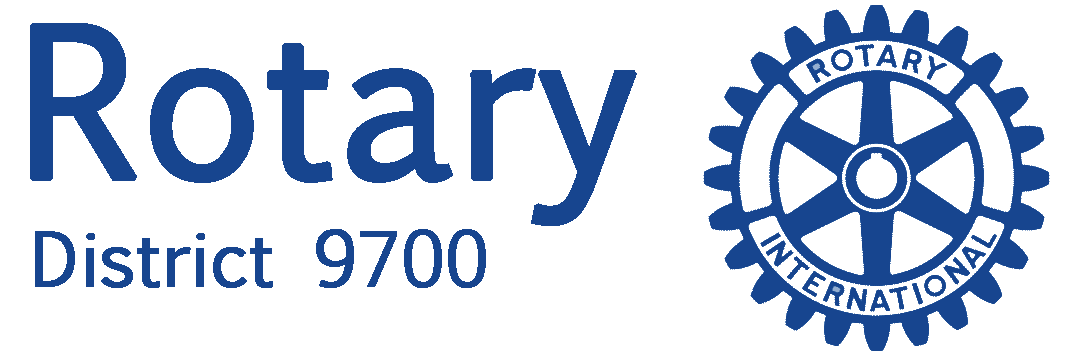 PETS 2015
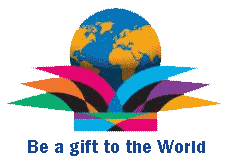 Why Me?
I’ve been attending meetings, chairing meetings, observing meeting behaviour for over 35 years
At an average of 2 meetings a day that is 2,400pa
Over 80,000 meetings! I know meetings!!
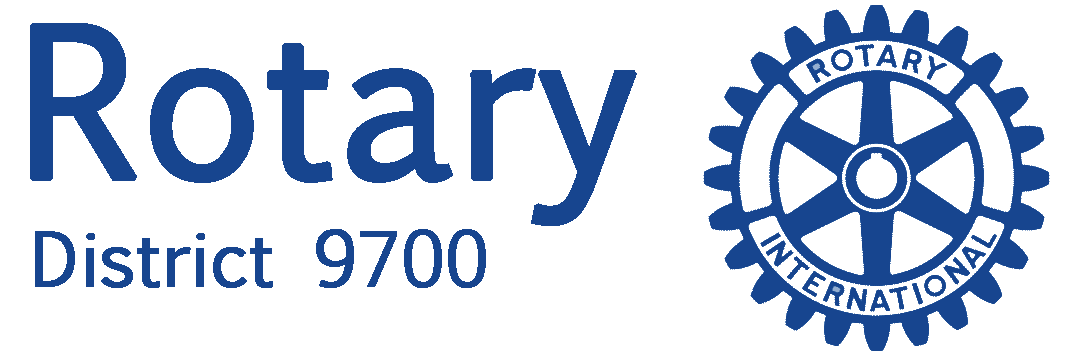 [Speaker Notes: 2 mins]
PETS 2015
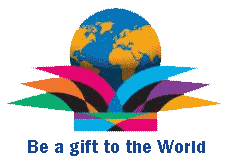 What do you say about Meetings
Speakers going over time
Inappropriate jokes / swearing / comments
People talking when someone else has the floor
Questions of speaker are too long, off the point, or another point of view
Lack of good speakers, AV failing, poor manners
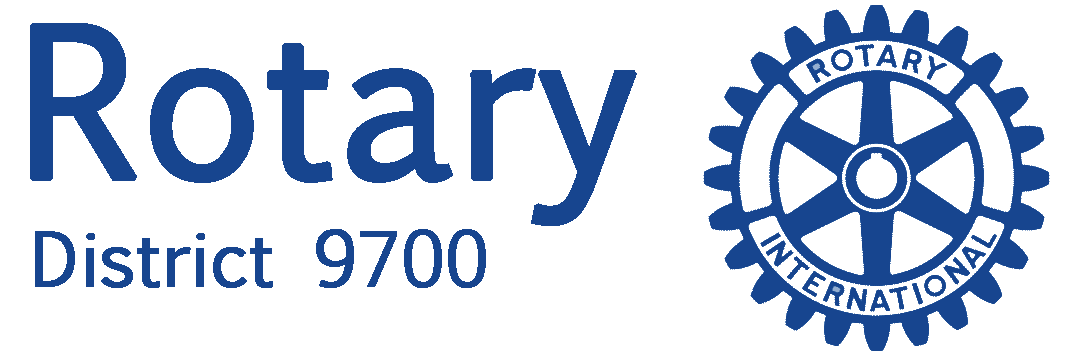 [Speaker Notes: 3 mins
Thanks to Geoffrey, Sue-anne, Greg, Bob, Jody, Sharon, Pauline, Wayne, Dawn, Bill, Tony, Gabriel]
PETS 2015
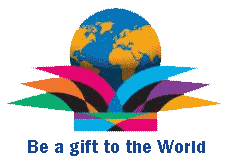 What to Do??
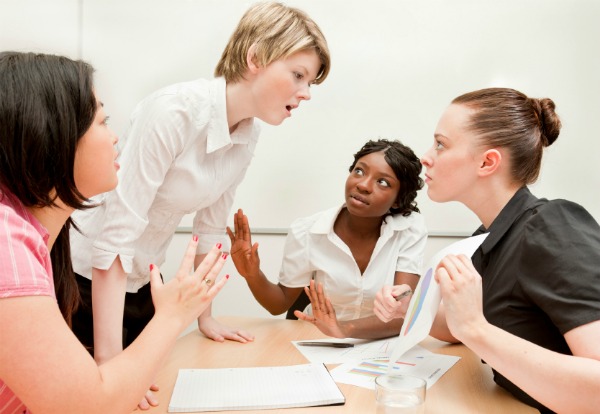 Each issue is different, 
Each of us are different and 
Each way we deal with these issues will be depend on what we feel comfortable with
Let’s look at a Clip about “What to Say When…”
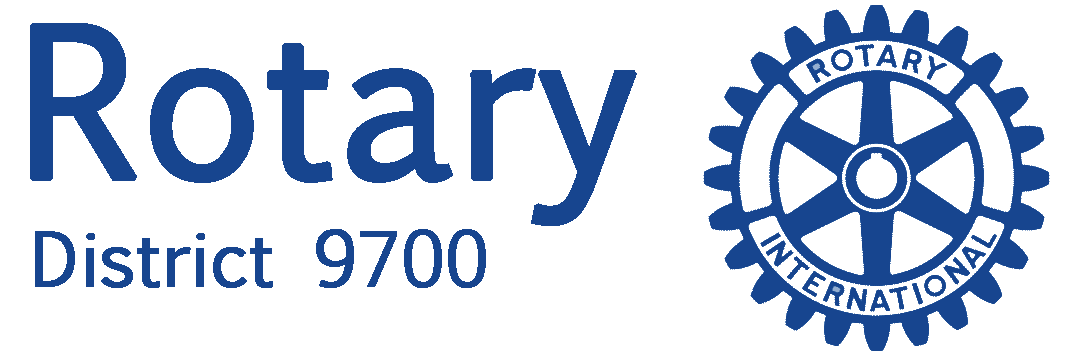 [Speaker Notes: 2 mins + Clip 8 mins]
Making an Intervention
It will feel awkward, it will make you feel uncomfortable, and even be scared
This is not easy – IT IS HARD …BUT YOU CAN DO IT
The Chair’s role is to redirect behaviour – this is NOT laying blame
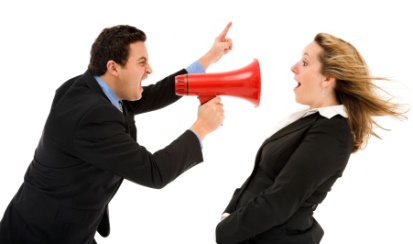 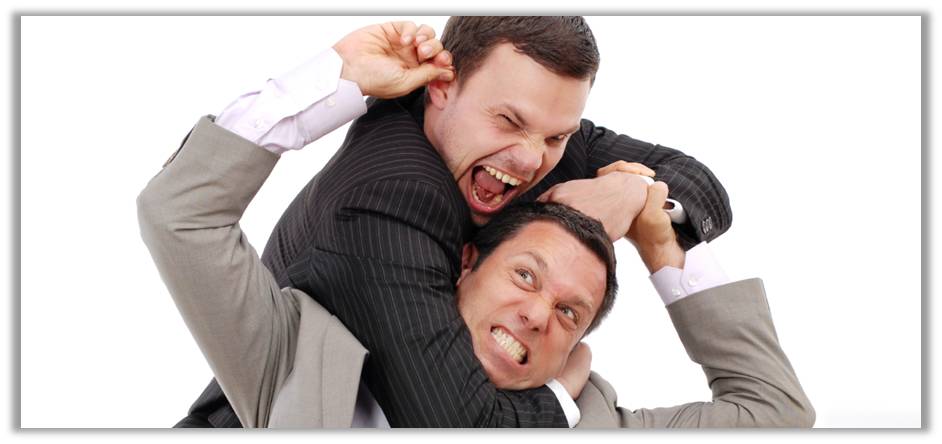 [Speaker Notes: 2 mins
Recapping from the Video]
Making an Intervention
Choices when making an intervention:
1: TIMING – at start or end of meeting or when behaviour needs to be redirected
2: TYPE – a) Direct (talking to individual directly)	b) Indirect (talking to the whole group)
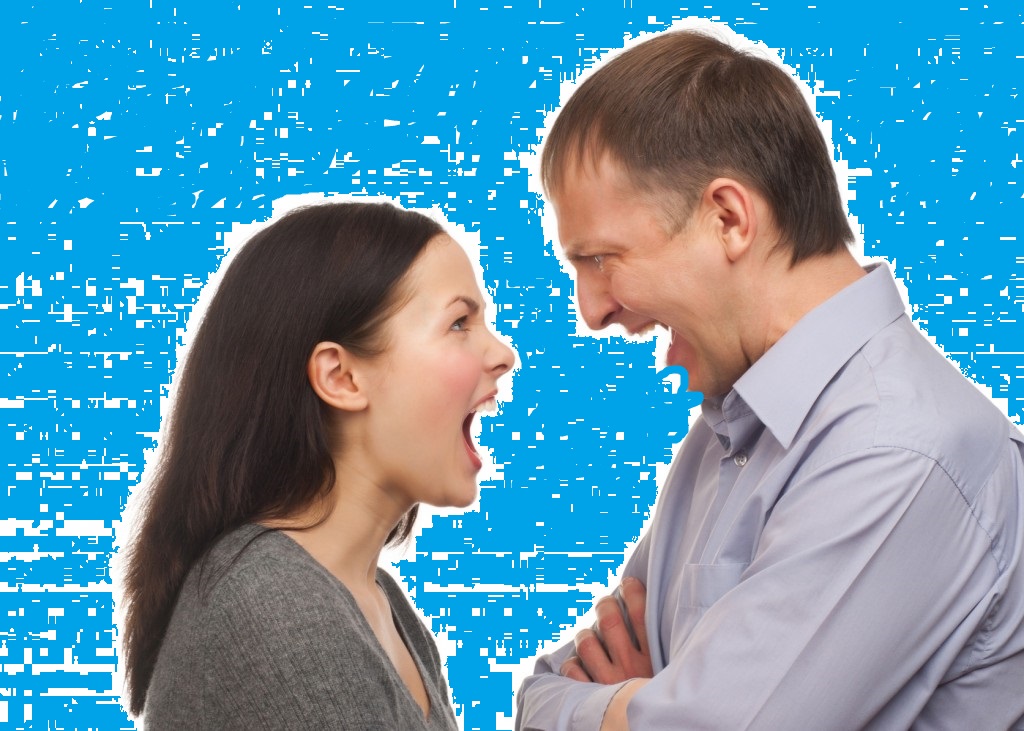 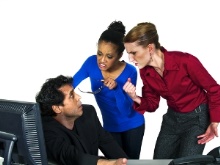 [Speaker Notes: 2 mins
Continuing from video recapping]
Group exercise
Review the handout of items PEs identified
In your Groups each person select an item about which you will intervene
Over the next day or so talk to another President-elect about how you are going to deal with the intervention
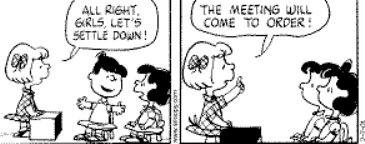 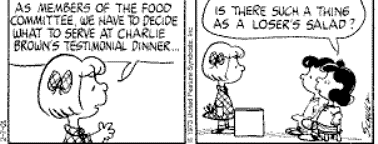